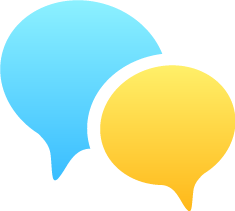 一是后勤工作人员素质普遍偏低，文化程度不高，管理人才缺乏，有文化有能力的年轻人大多不愿意从事后勤工作，造成后勤队伍年龄偏大，创新意识不强
三是对后勤工作重视不够。在有些人看来，后勤工作与教学工作相比，主要是小事杂事，显得微不足道，学校的所有成绩主要是教学岗位上干出来的，而忽视了后勤工作的努力，这其实是对后勤管理工作认识上的不足。古言道：“兵马未动、粮草先行”其实说的就是后勤工作的重要性。古代战争如此，现代战争更是离不开后勤保障，教育教学工作也同样如此。
二是缺乏对后勤管理人员的业务培训，导致其业务能力难以提高。中职学校教学等部门每年参加培训的机会较多，比如省培、国培，甚至有机会走出国门到发达国家接受培训，而后勤工作人员几乎没有参加学习培训的机会，难以学习到先进的后勤管理经验，因循守旧、按部就班，常年以往的重复性工作成为常态。
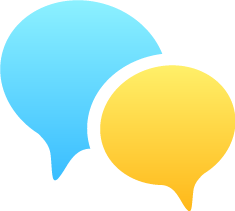 在后勤管理队伍中，人员情况非常复杂，职工素质参差不齐，有较高学历的年轻人比例很小，正式工临时工相互混杂，有些学校甚至把一些身体不好、年龄偏大或不能胜任教学工作的教师调整到后勤部门。另外，因为所处的工作环境比较消极，在学校的地位中容易被忽视，工资收入也相对较低，导致一些工作人员思想不稳定，工作热情不高，缺乏进取心和创新意识。这些往往会给后勤管理工作带来一定的难度，甚至影响到学校的改革发展。
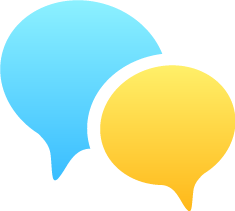 在学校，教育教学质量是学校一切工作的生命线，人们普遍把教学工作作为学校的中心工作，后勤工作服务于教学，是次要的。这就造成不少学校重教育教学而轻后勤管理的现象。长期以往，致使一些后勤人员难以深刻认识到后勤管理工作的重要性，再加上后勤工作与教学或其他工作相比成绩难以显现，且收入低、地位低、工作辛苦，容易在心理上产生自卑心理，从而导致工作缺乏主动性和创造性，自主学习、主动提升动力不足，追求平稳，不求有功但求无过思想普遍存在。
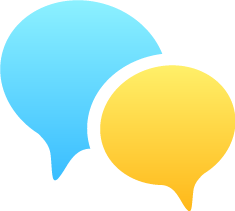 俗话说“没有规矩，不成方圆”，后勤管理制度是规范后勤行为的指南，是后勤工作人员服务方式和内容的规范。然而，在不少学校，后勤管理制度不够健全科学，导致在实际的后勤管理工作当中，没有相应的规章制度可依，造成了后勤管理工作的无序性。即使制定了一些后勤管理制度可能也只是为了应付检查，因而难以得到有效的执行，最终沦为一纸空文。
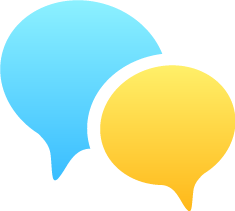 生源是中职学校生存和发展的基础，缺少了生源对于学校而言就是无水之源、无本之木。众所周知，中职学校不仅招生难，而且学生流失率大，原因当然是多方面的。学生招进来了，能否留得住，避免或减少学生流失，除了与教育教学质量相关外，同时与后勤管理工作的质量好坏也是密不可分的。例如如果后勤工作跟不上或者质量不高，造成学生在校学习生活方面出现困难，学习生活环境不尽如人意，伙食质量不能满足需求等等，这些问题都有可能造成学生的流失。因此，后勤管理工作实际上是学校工作的重要部分，在对待后勤管理工作上，我们应充分认识到其存在的重要性，不能持有偏见思想，不能错误的认为只有不能上课的人才去做后勤工作，其实在中职学校后勤人员中也有不少能工巧匠，也是有能力从事教学工作的。因此我们不仅要看到教师教学的辛苦，同时也要关注到后勤工作人员的辛劳，尊重和理解他们的付出。只有改变对后勤工作的认知态度，才能使后勤工作与教学工作紧密协作、相互配合、形成合力，促进学校更好发展。
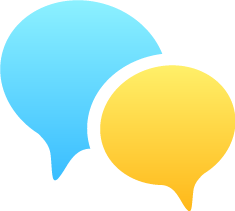 学校后勤管理工作是一项系统工程，后勤管理队伍服务意识如何、管理水平如何都将直接影响到教育教学质量，进而影响到学校的发展。在新常态下，对后勤管理工作科学化、规范化提出了更高的要求，在后勤队伍建设上首先要严把入口关，不能不加区分地把不能胜任教学工作的人员简单的放到后勤管理岗位上来，应选调有责任心、工作能力强的人员承担学校后勤管理工作，对聘用的临时工作人员也应严格把关。其次要树立后勤工作人员信心，在条件允许的情况下，适当提高他们的福利待遇，大道理要讲，但关键是要尊重他们、关心他们、爱护他们、激励他们。再次是要建立培训制度，有计划、有步骤的对后勤工作人员进行培训。在大多数学校，后勤人员是很少有机会得到培训和提高的，这是一个认识上的问题，我们不能仅停留在派教师出去进修、培训，也应对后勤管理人员进行有序的培训，让他们有机会走出去，学习借鉴其他先进的管理理念和经验，提高专业化水平，使后勤管理工作能够与时俱进，达到一个更高的水平，更好的为教育教学服务。
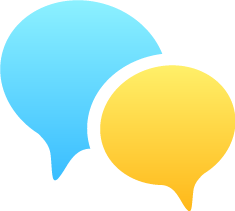 在传统观念里，似乎只有教学活动才有育人功能，学校后勤工作与育人无关，其实不然，学校后勤工作既关系到学生学习生活条件的改善，也关系到学生良好的行为习惯和良好思想品德的培养，影响学生身心健康成长。后勤工作人员虽然不直接上课堂，但其一言一行必然会影响到学生。例如，同样是炊事员，但学生食堂的炊事员和饭店的炊事员素质要求就不一样，同样管理宿舍，学生宿舍的管理人员与宾馆的管理人员要求也大不相同。因此，提高后勤工作人员素质，突出后勤工作的育人功能，使学校后勤管理工作在环境育人、服务育人、管理育人中发挥重要作用。
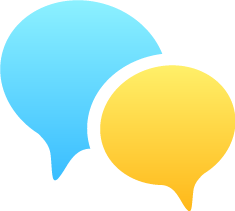 学校后勤管理涉及繁杂的事务性工作，要规范管理、科学管理，就必须做到有章可循、有法可依，健全各项规章制度，要在规范、科学上下功夫，要严格、合理、完整、严谨。但管理又不是一成不变的，变是自然界不变的规律，不能仅仅停留在已经制订出的规章制度上，要不断的发现新情况，研究新问题，制订新办法，不断完善各项规章制度，并且严格按规章制度办事，真正落实依法办学，依法治校。实践证明，规范化管理是提高后勤服务质量的有力保证。
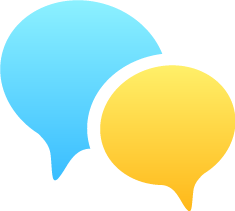 总之，中职学校的后勤管理虽然表面上没有教学工作显得那么重要，但却是任何一所学校所必须的参与环节，其工作质量的好坏对整个学校工作有着举足轻重的作用，因此，新常态下做好中职学校后勤管理工作对学校的办学和发展具有非常重要的意义。